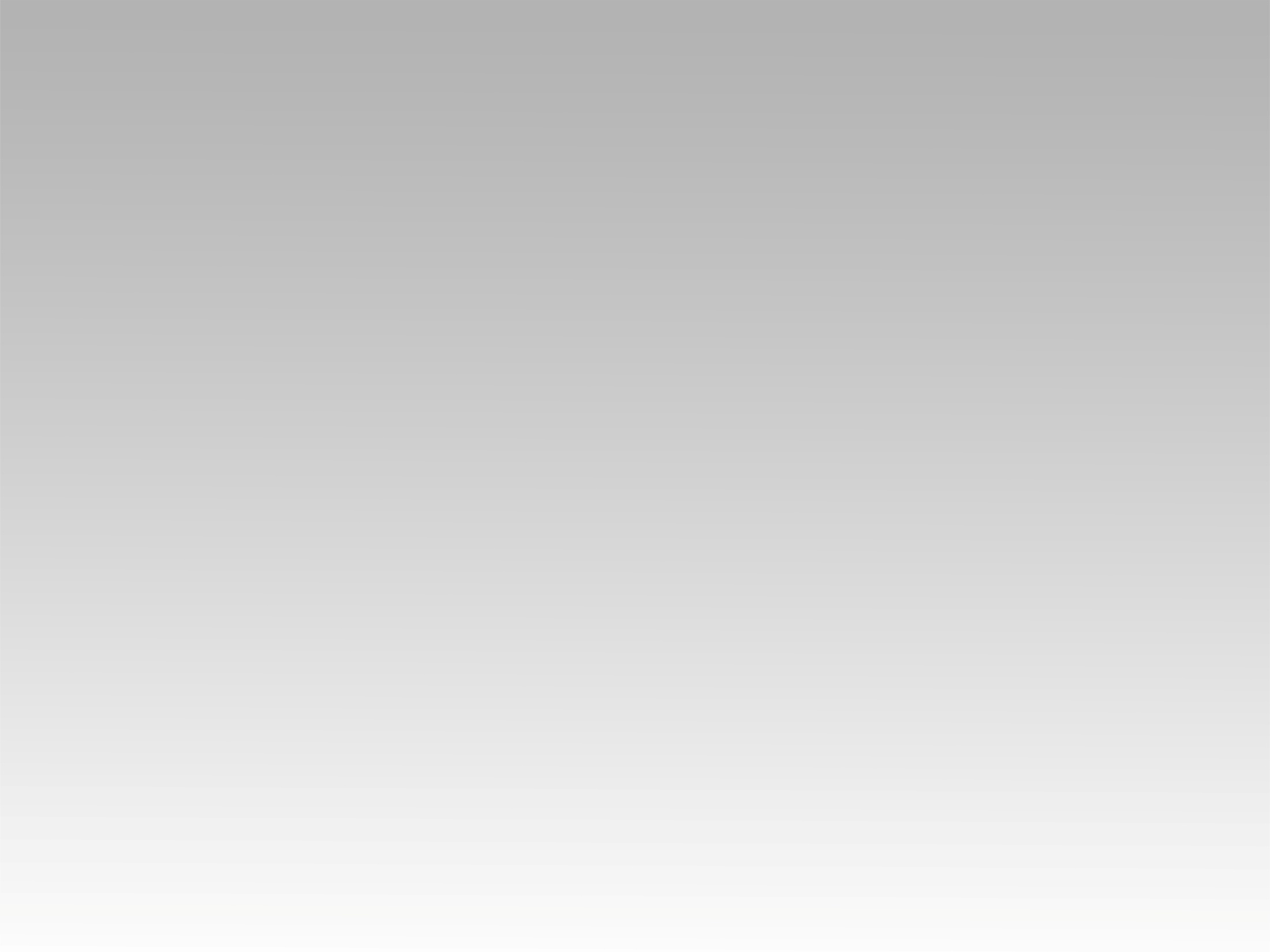 ترنيمة 
ريدها ريدها
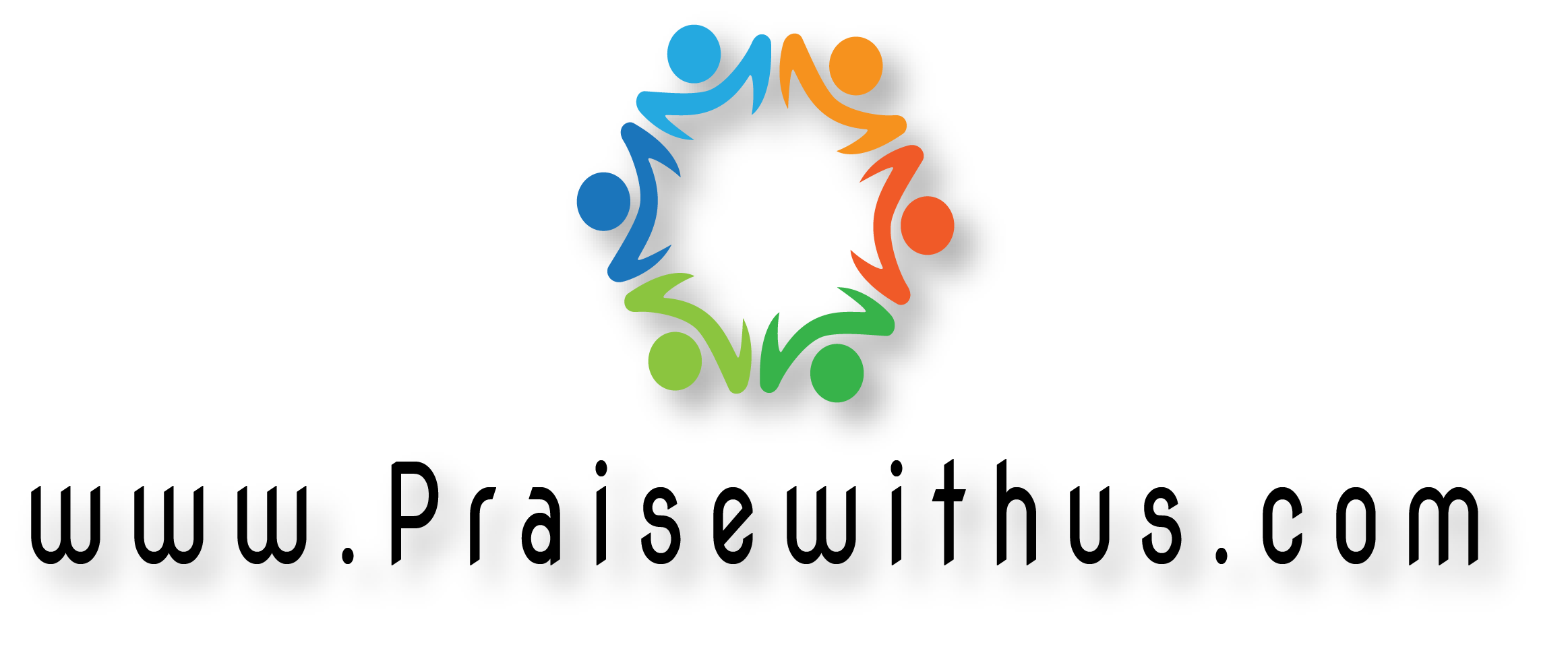 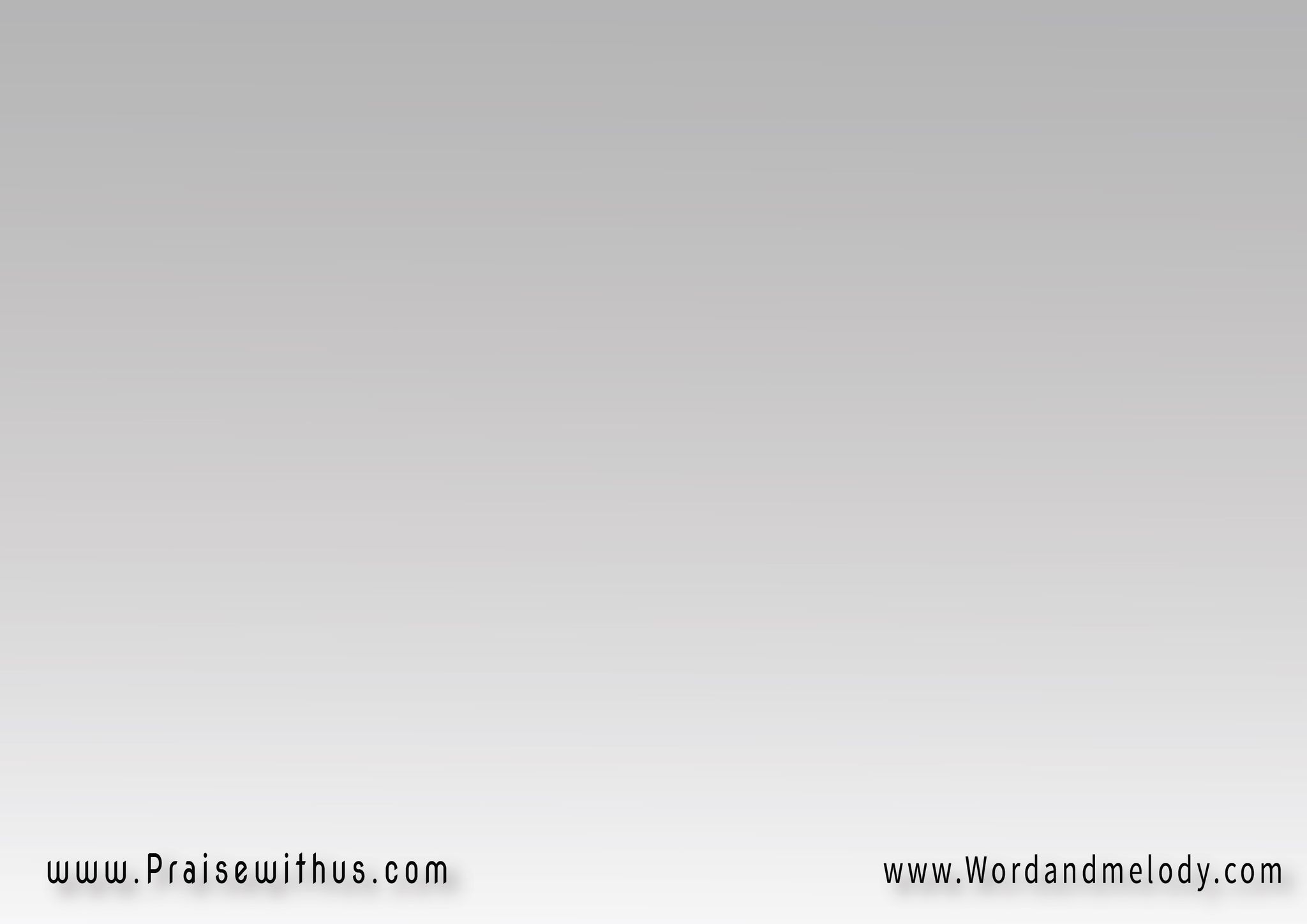 القرار : 
ريدها ريدها 
جهنم ما ريدهاريدها ريدها 
 السما خير وهنا
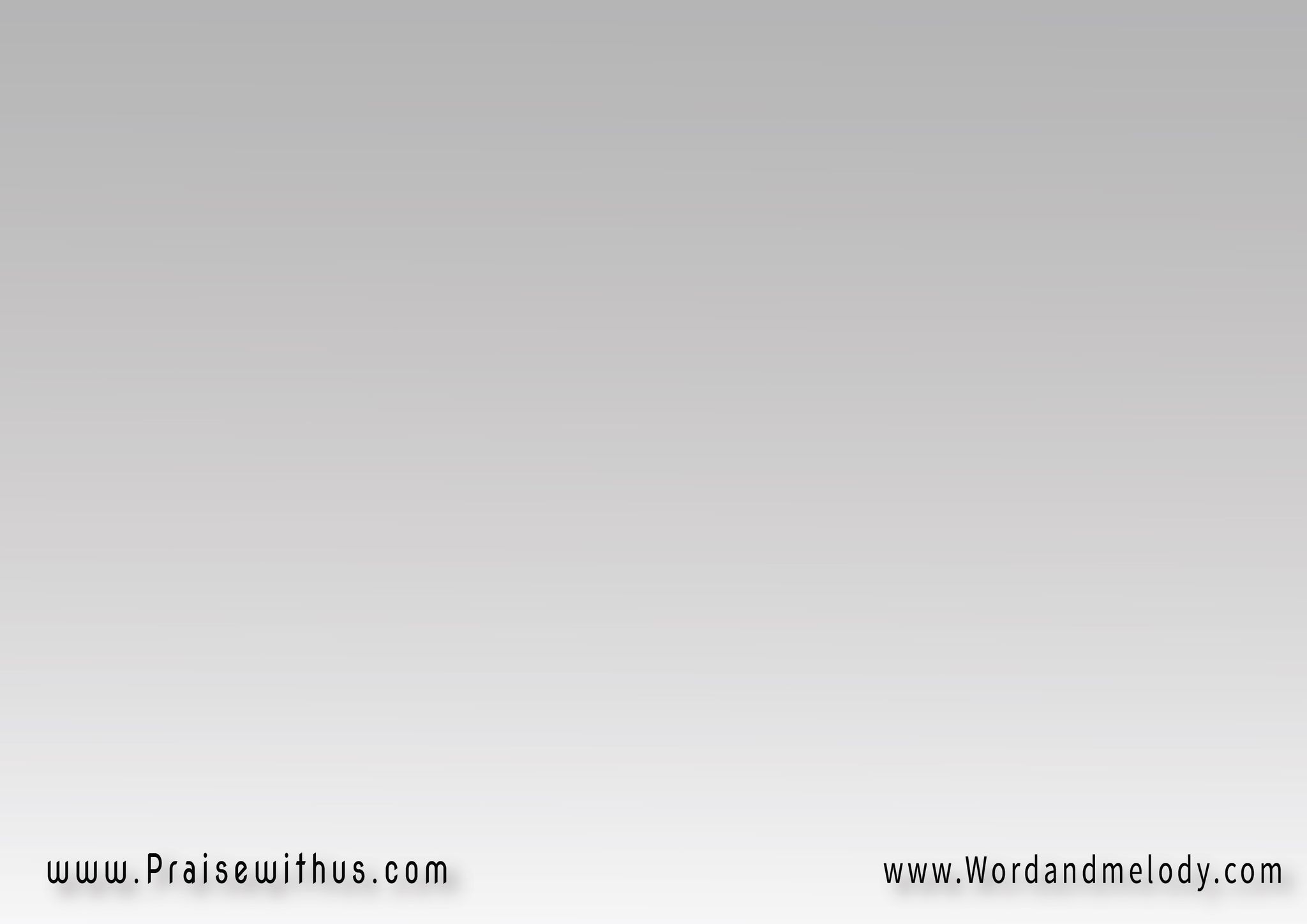 1- 
إيش تقول يابن العم 
لو مشينا الدرببيسوع الحبيب 
نور وراحة القلب
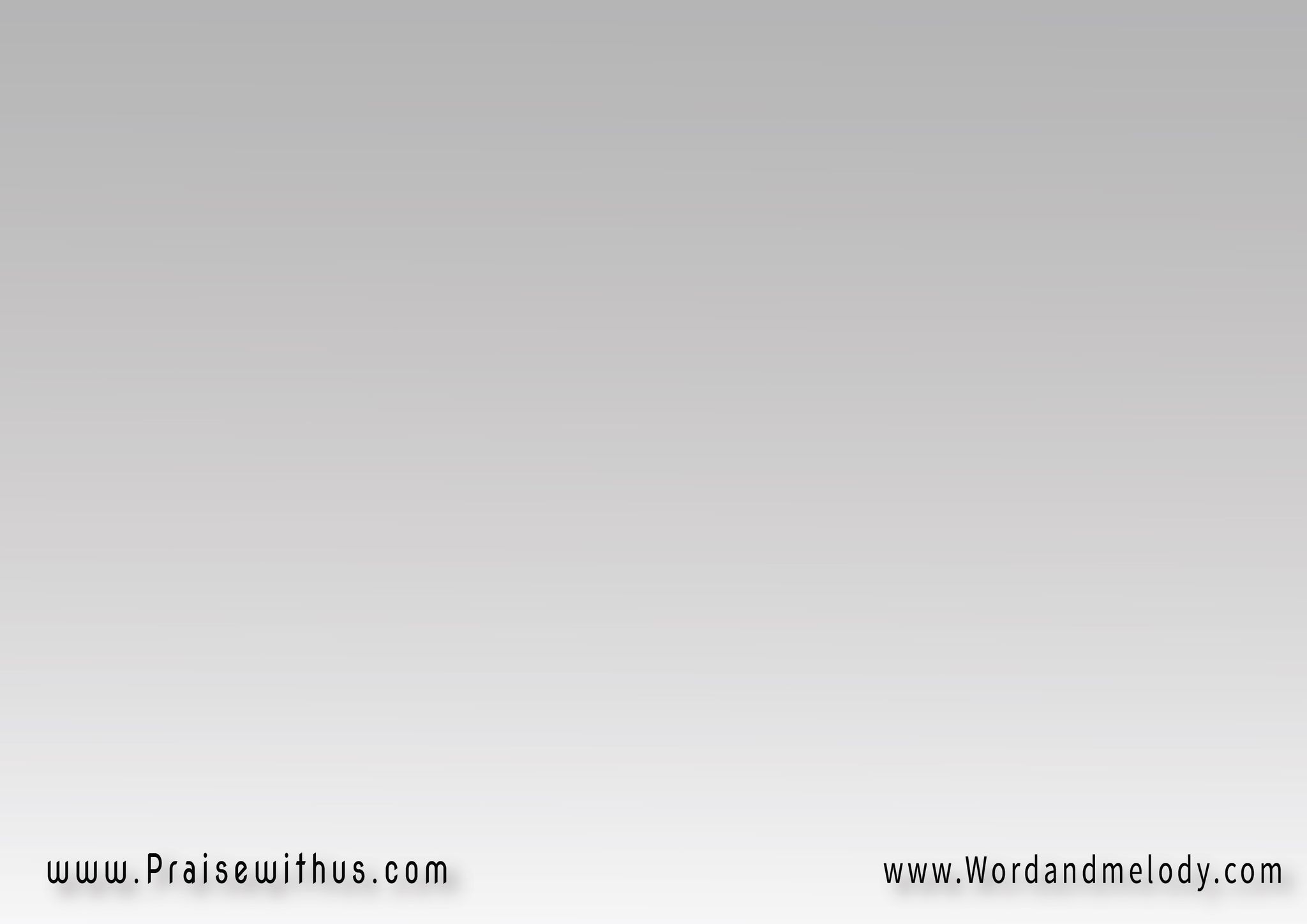 القرار : 
ريدها ريدها 
جهنم ما ريدهاريدها ريدها 
 السما خير وهنا
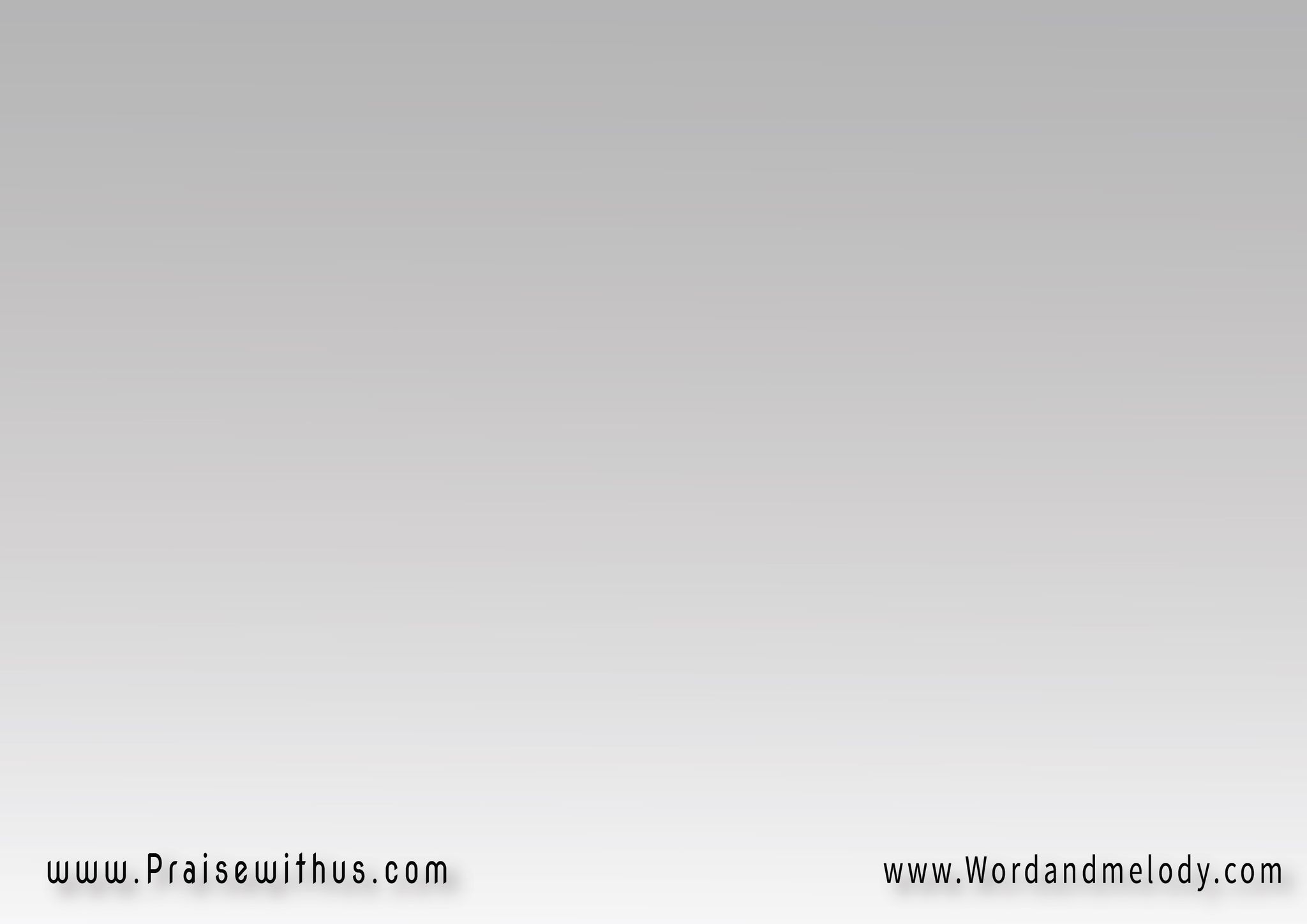 2- 
هي هي نايم 
حالك في خطرتوب قبل الممات
 واسلك في حذر
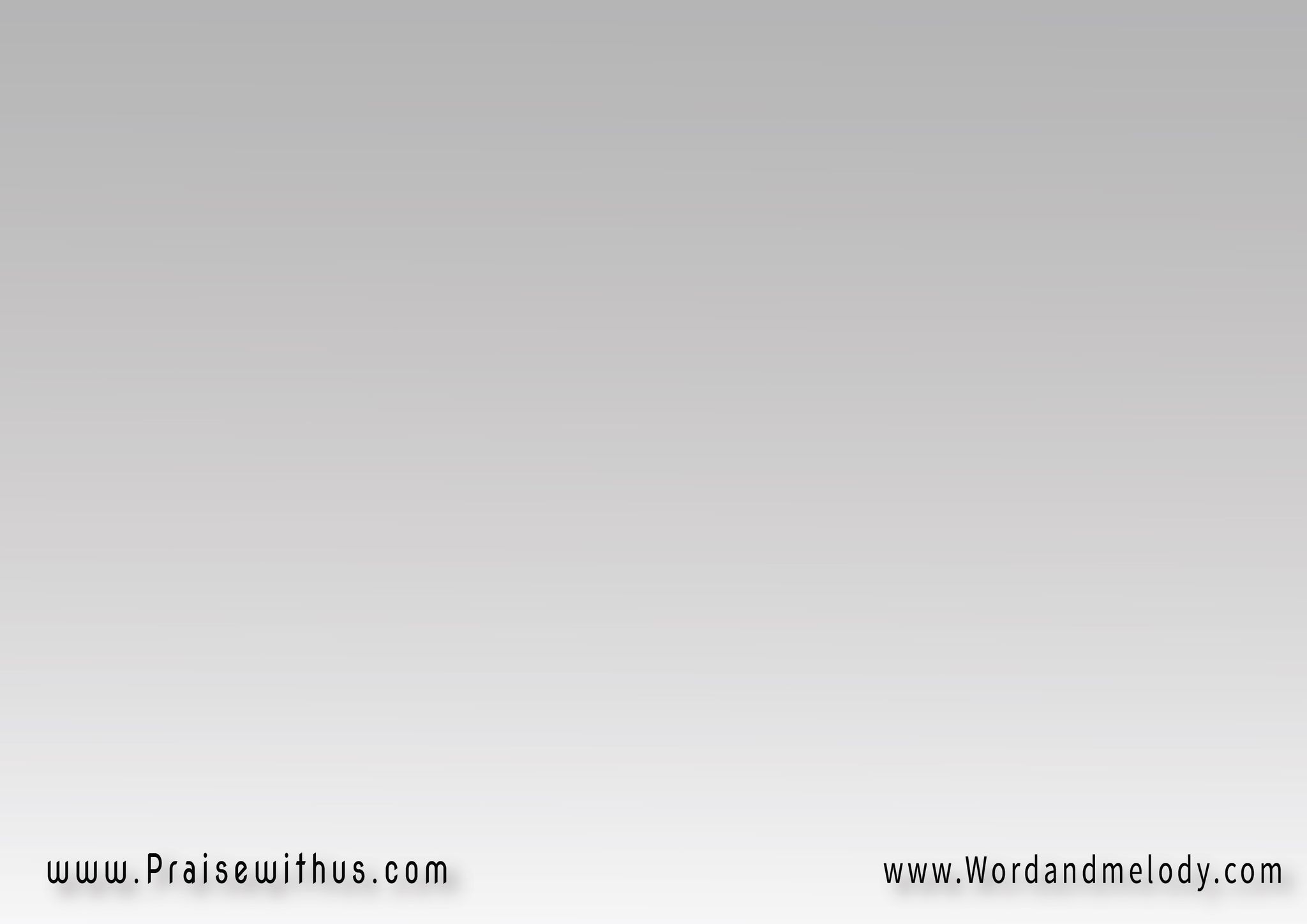 القرار : 
ريدها ريدها 
جهنم ما ريدهاريدها ريدها 
 السما خير وهنا
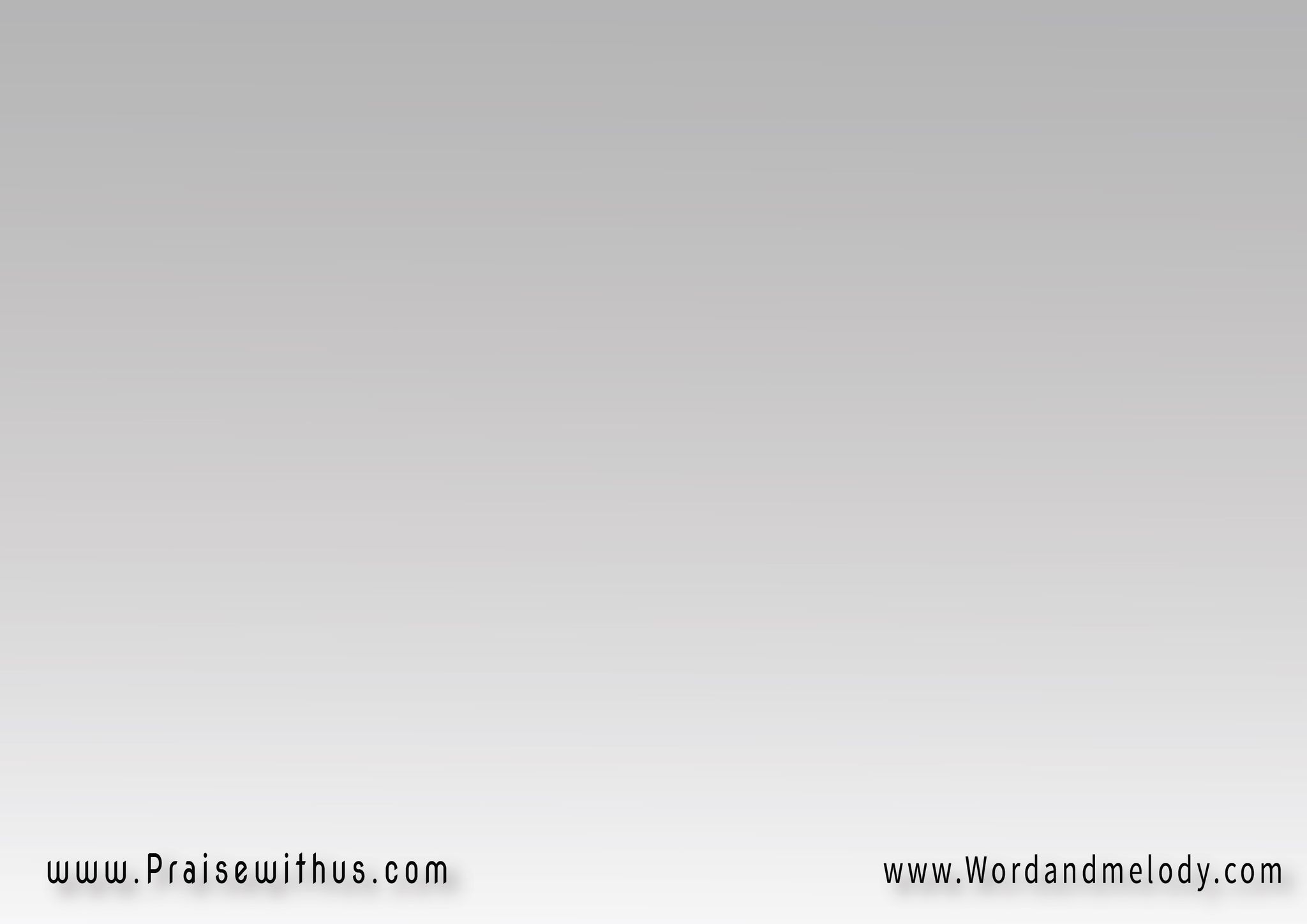 3- 
الحياة قبض الريح 
والحكيم جربهاإلهنا بالمسيح 
اسلكها واقبلها
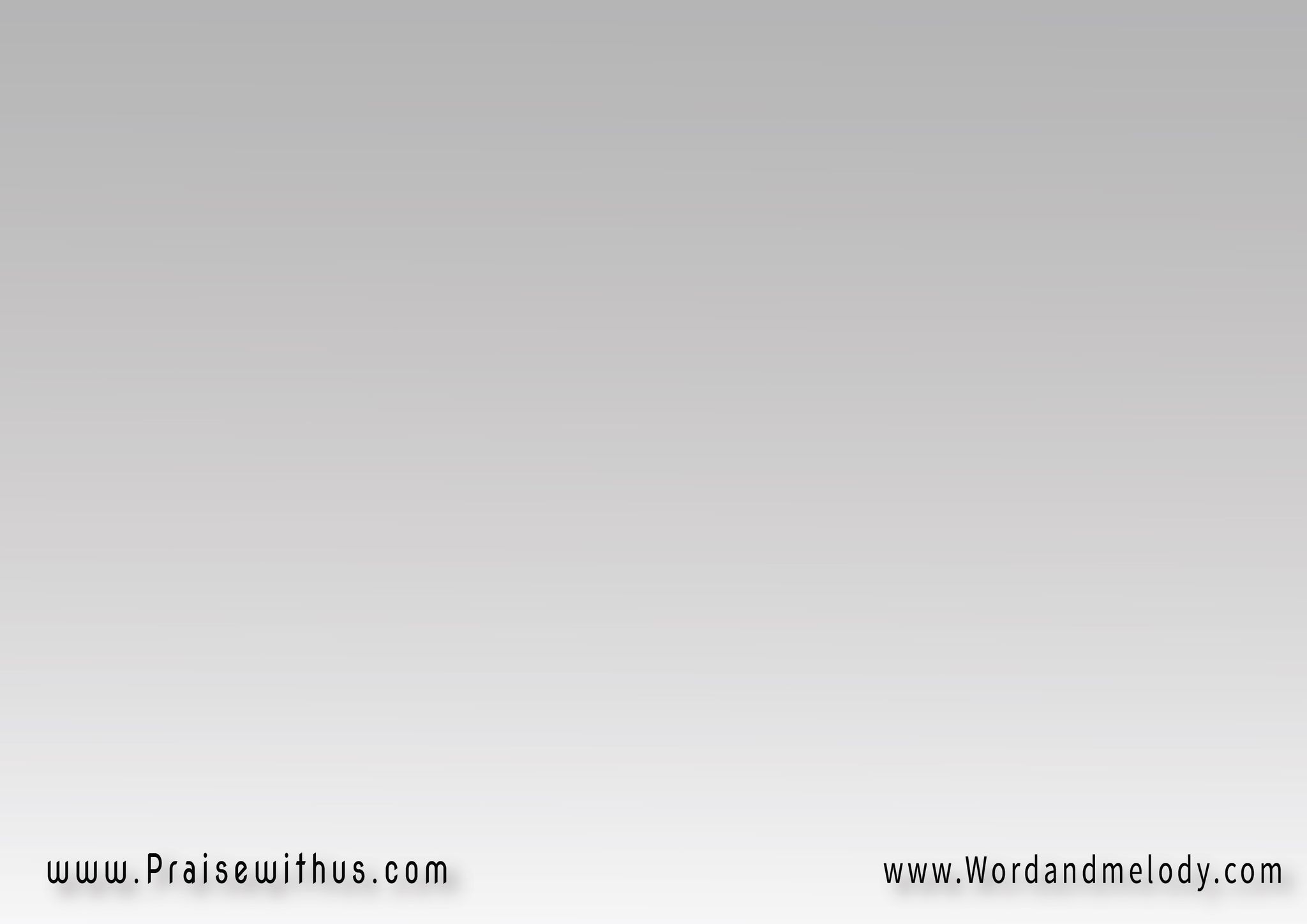 القرار : 
ريدها ريدها 
جهنم ما ريدهاريدها ريدها 
 السما خير وهنا
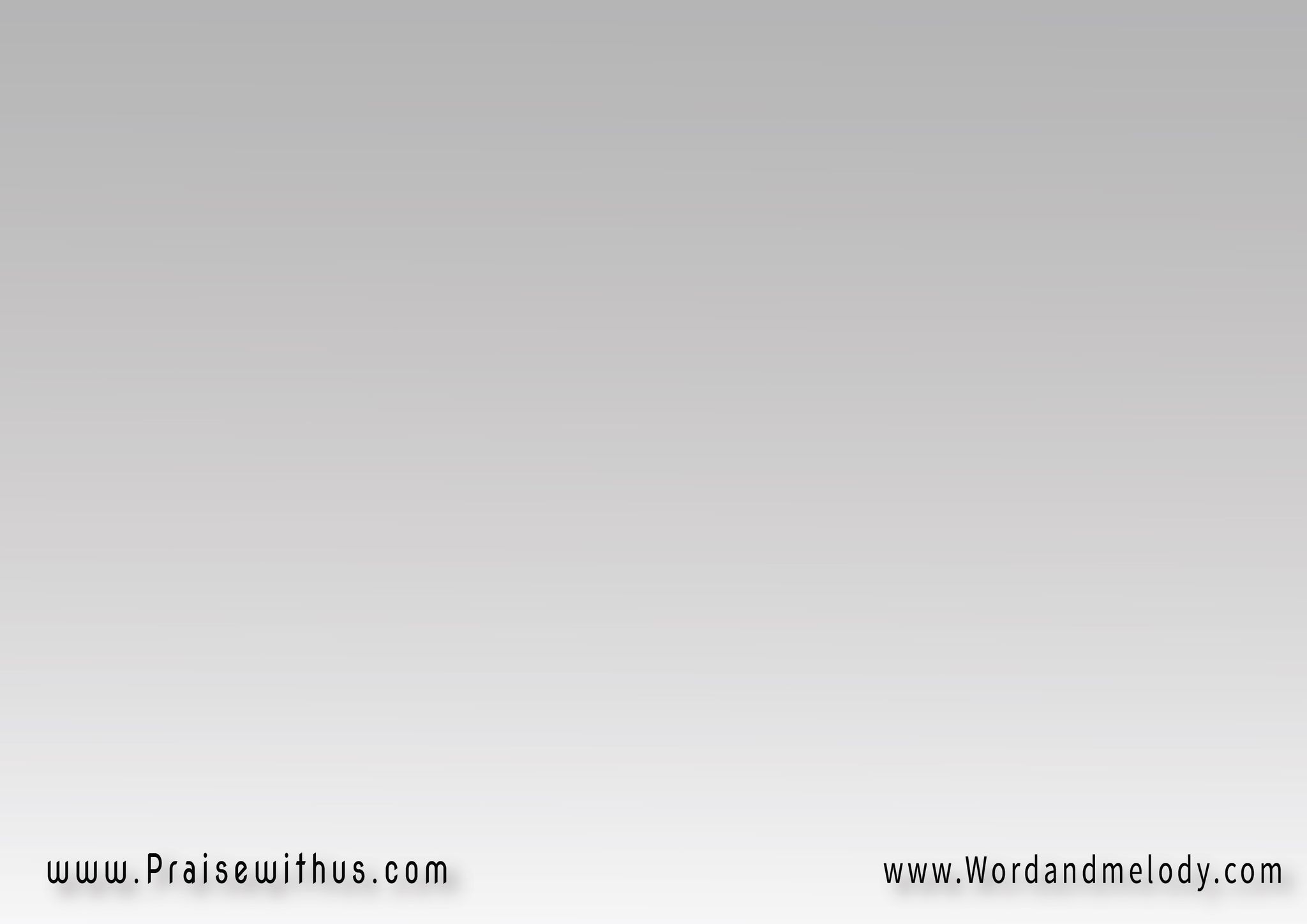 4- 
والسما ما أحلاها 
لما نرجع لهامثل رف الحمام 
ترجع لعشها
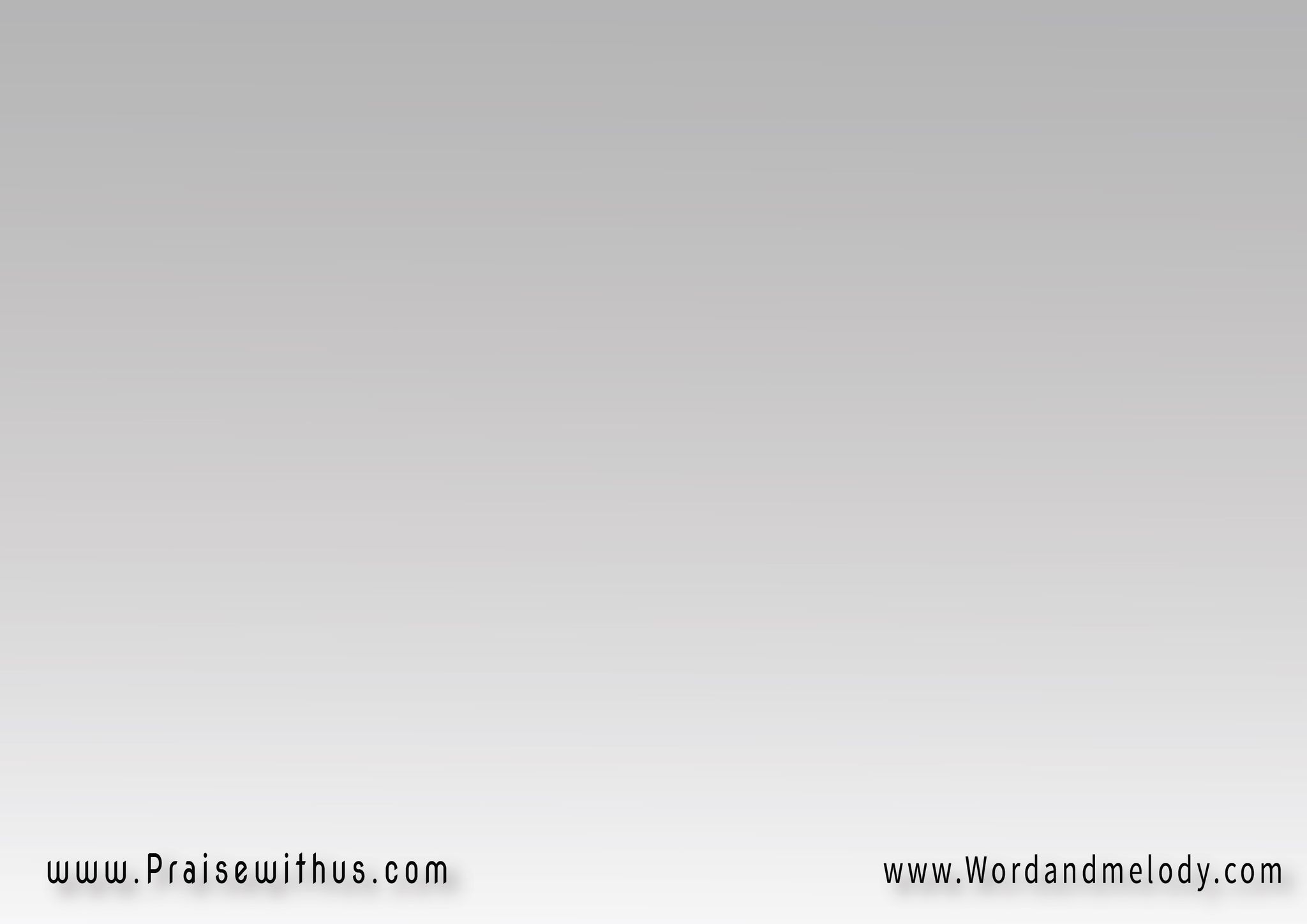 القرار : 
ريدها ريدها 
جهنم ما ريدهاريدها ريدها 
 السما خير وهنا
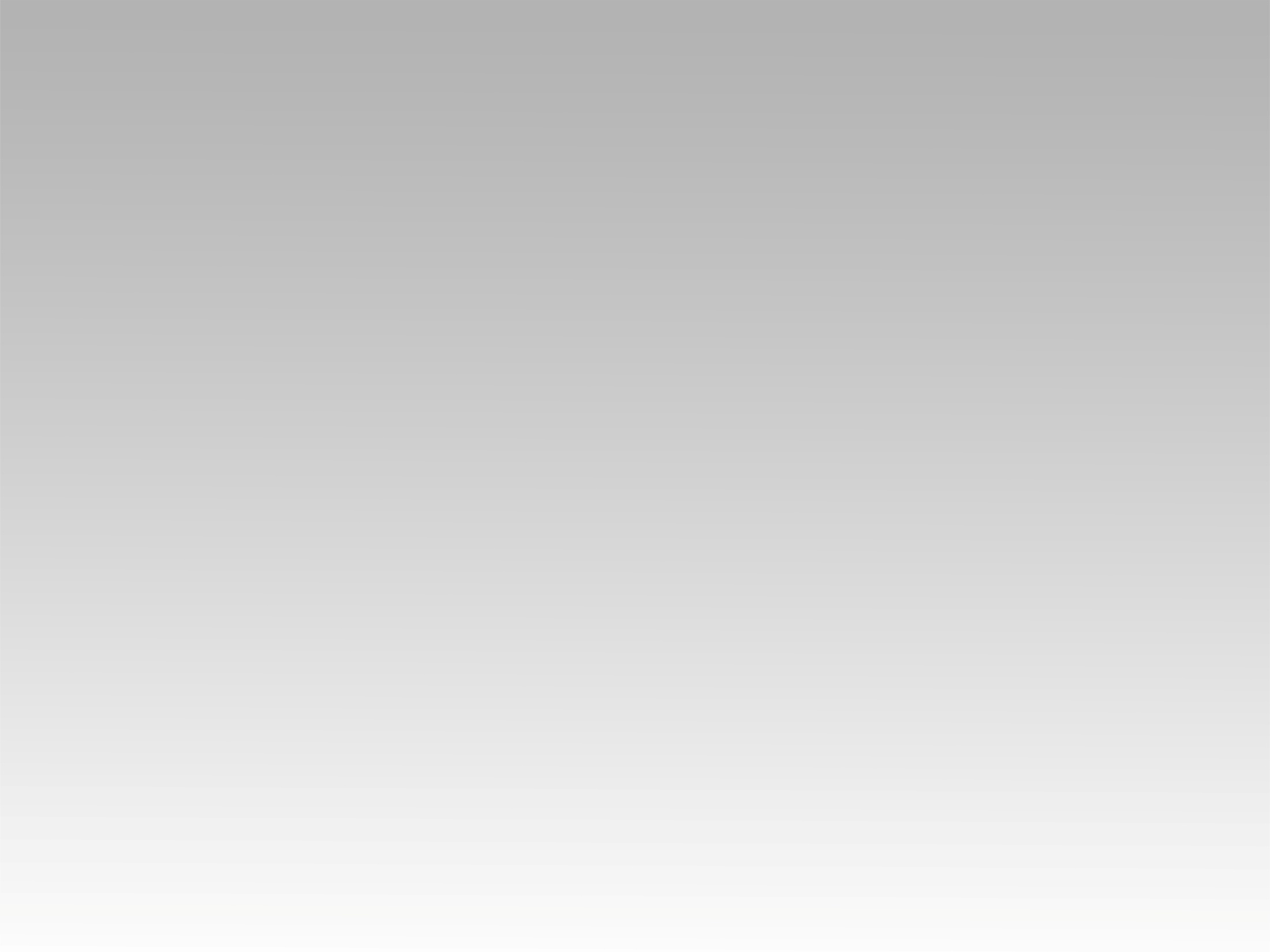 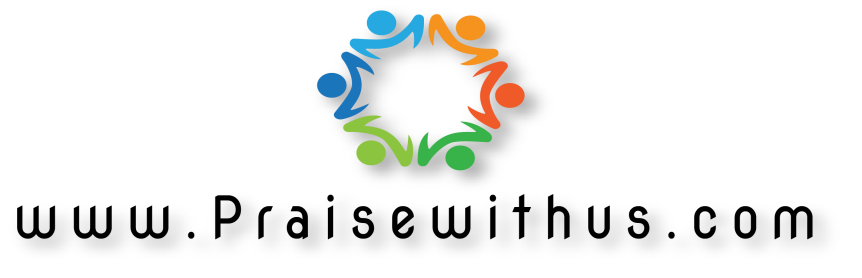